«Весна пришла!Весне дорога!»
Подготовила: учитель – дефектолог Шикина О. Н.
Март – зимобор, протальник, сухий, грачевник
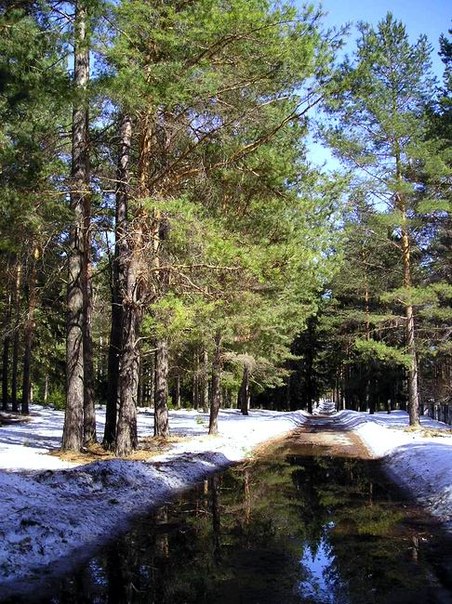 Приметы мая:
1.Частые туманы в марте предвещают дождливое лето.
2.Если дятел стучит в марте, то весна будет поздней.
3.Если в мартовские метели снег ложится на полях неровно, волнисто, буграми, то хорошо родятся огородные овощи и яровые хлеба.
Апрель – березень, цветень, прилетень
Приметы апреля:
1.Какая погода на 1 апреля,
такая будет на 1 октября.
2.Гроза в начало апреля к теплому лету и урожаю ореха.
3.В конце апреля идут дожди – к урожаю
Май – травень, прилетень
Примет мая:
1.Рано зацвела черемуха - будет теплое лето.
2.Если ласточки летают низко – ждите дождя.
3.Развернулись листья дуба – ждите похолодания.
4.Множество майских жуков весной – урожай проса в этом году.
Весна глазамихудожников
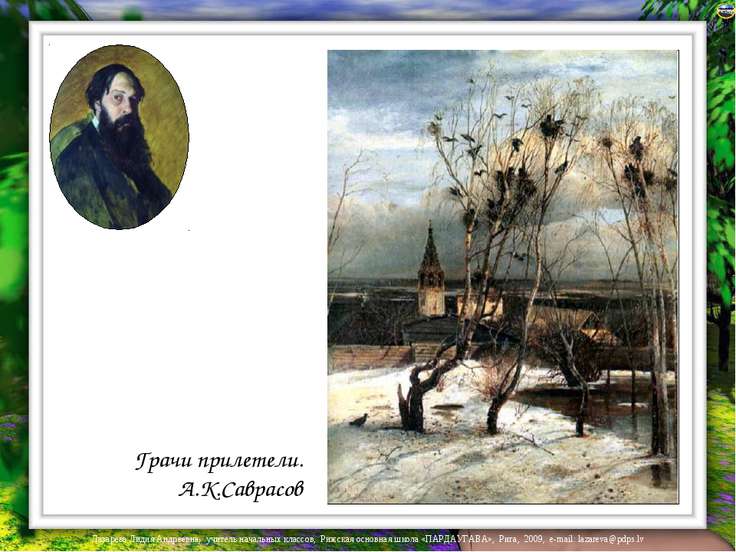 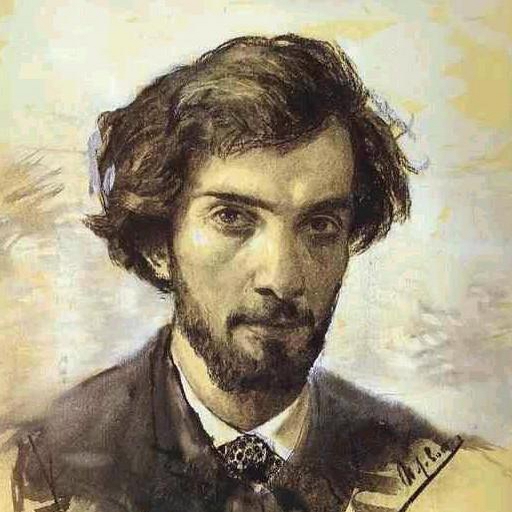 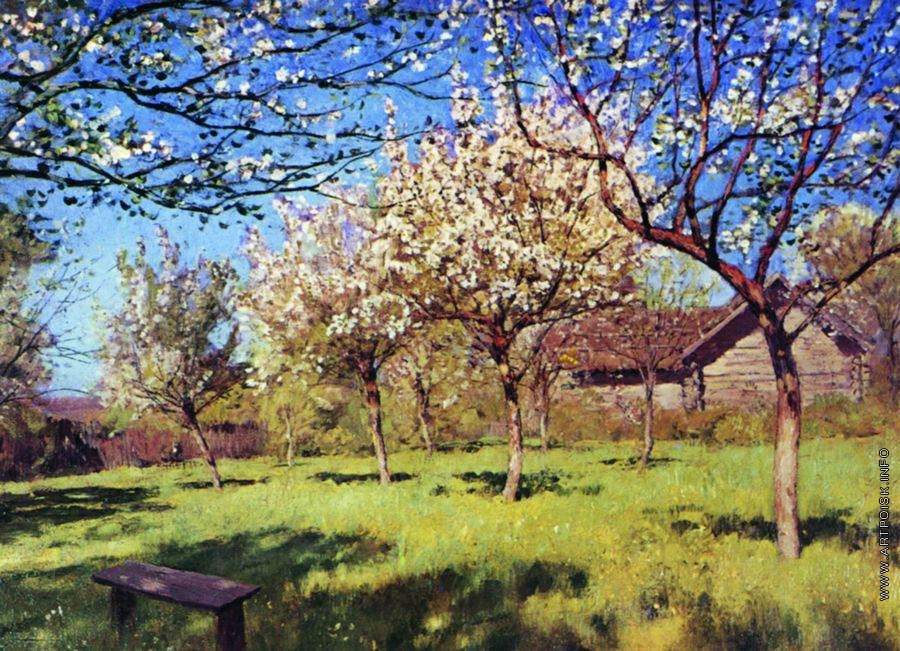 Левитан. Цветущие яблони
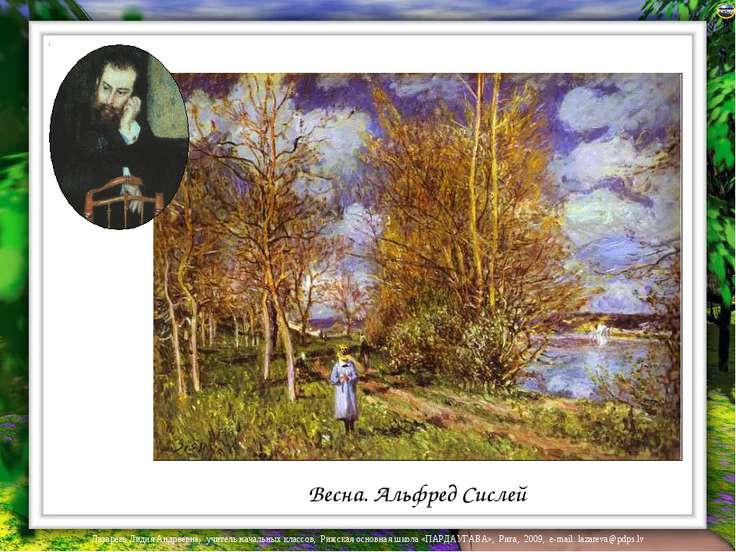 Поэтическая весна
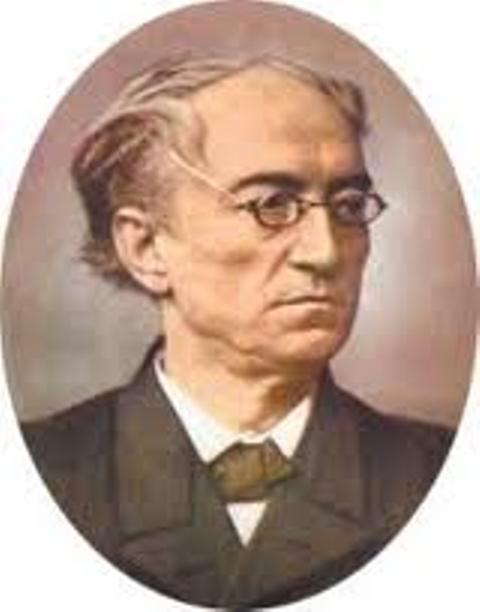 Ф. И. Тютчев
Люблю грозу в начале мая, 
Когда весенний первый гром,
Как бы резвяся и играя,
Грохочет в небе голубом.
А. А. Блок
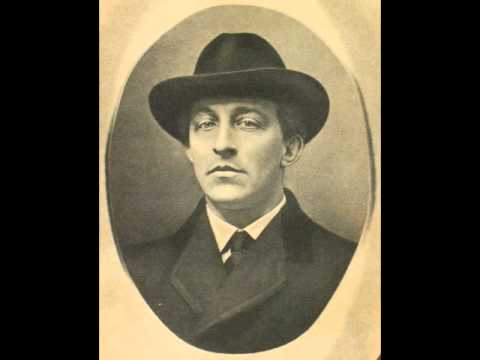 О весна, без конца и без краю – 
Без конца и без краю мечта!
Узнаю тебя, жизнь! Принимаю!
И приветствую звоном щита!
М.Ю. Лермонтов
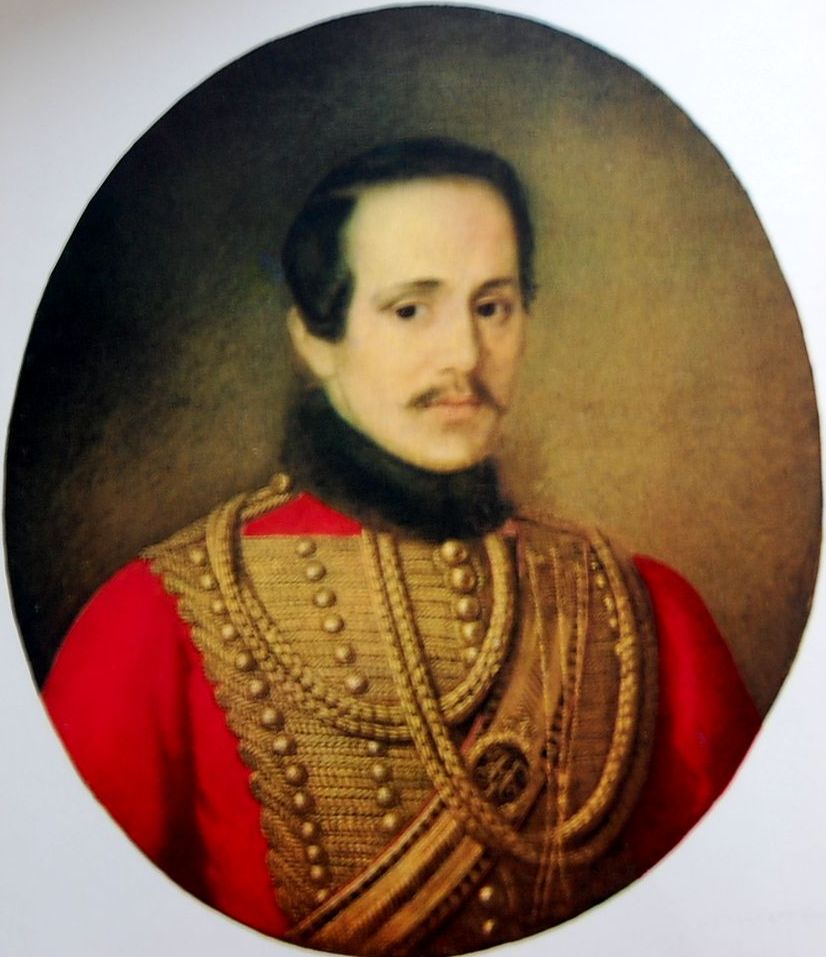 Весна.
Когда весной разбитый лёд
Рекой взволнованной идет,
Когда среди лугов местами
Чернеет голая земля,
И мгла ложится облаками
На полуюные поля.
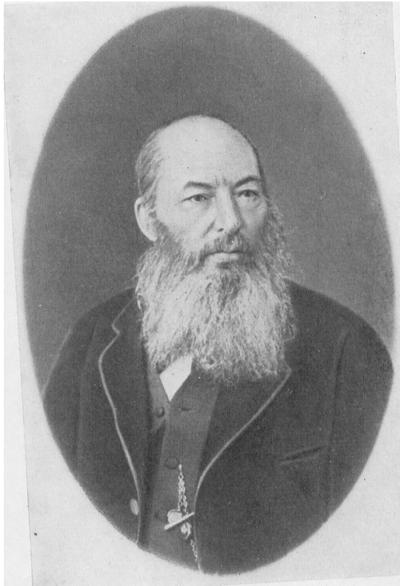 А. А. Фет
Уж верба вся пушистая
Раскинулась кругом;
Опять весна душистая 
Повеяла крылом.
Весна в творчестве композиторов.
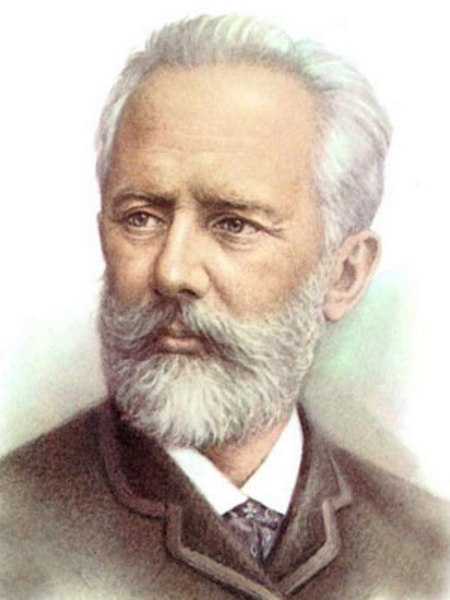 П.И. Чайковский
В 1876 году написал альбом
« Времена года»
Состоящий из 12 музыкальных пьес.
А.А. Вивальди
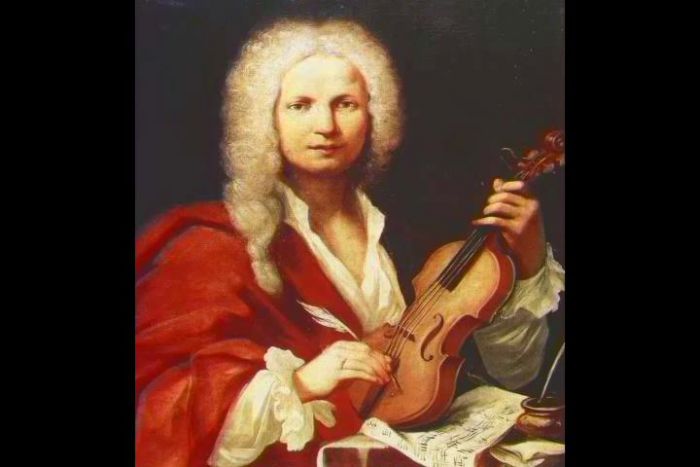 Итальянский композитор и скрипач. Концерты о временах года написал в 1723 году.
Спасибо за внимание!!!